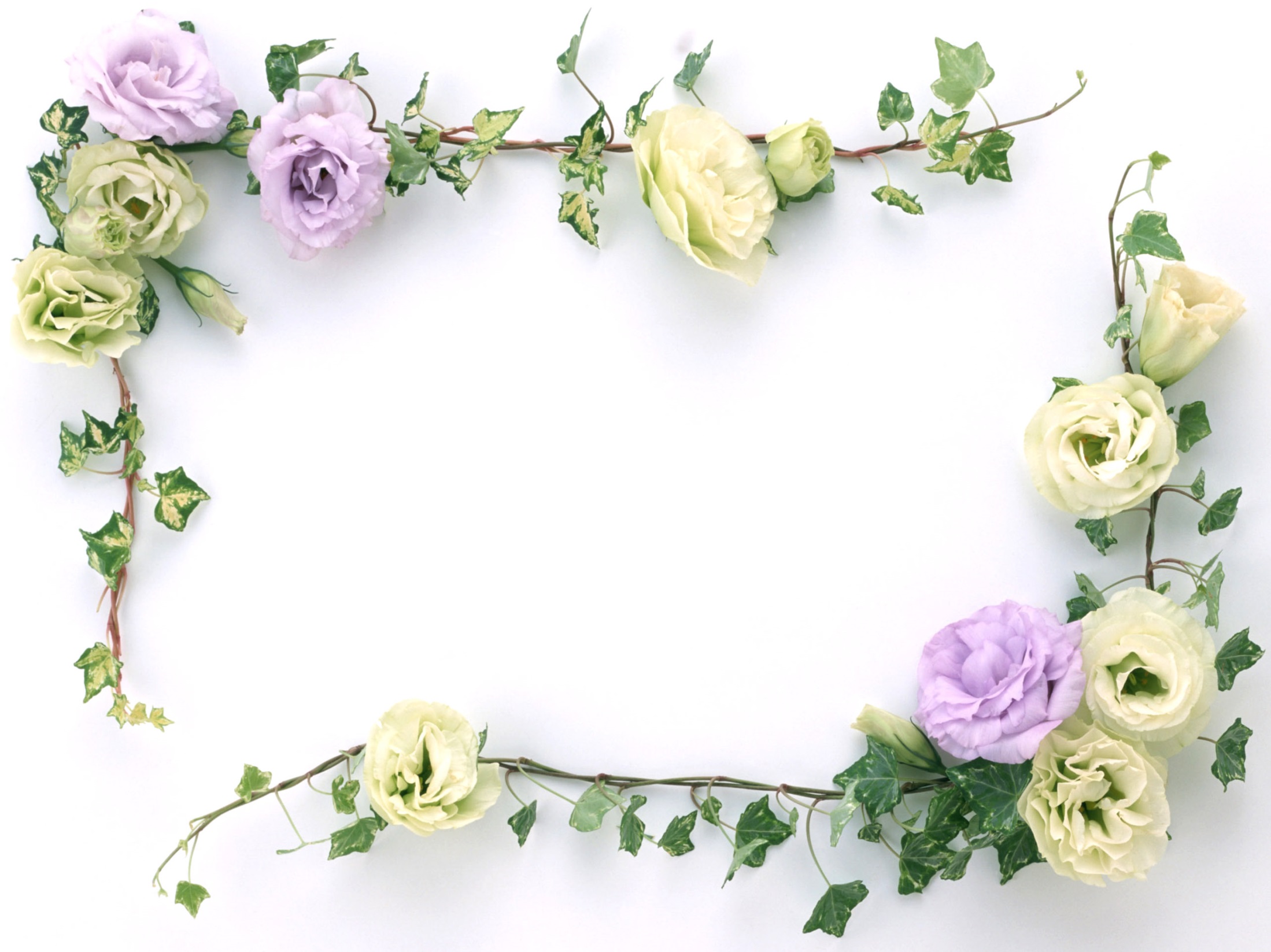 CHÀO MỪNG QUÝ THẦY CÔ 
VỀ DỰ GIỜ
MÔN : KHOA HỌC TỰ NHIÊN 7
GV: BÙI THỊ MAI
TRƯỜNG: THCS NGỌC LIỆP
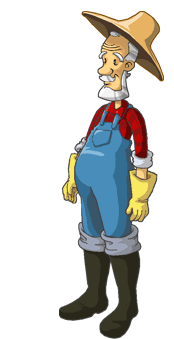 NHỔ CÀ RỐT
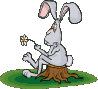 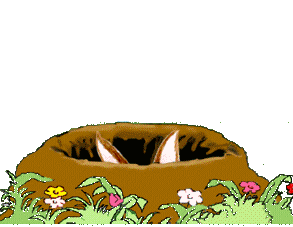 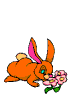 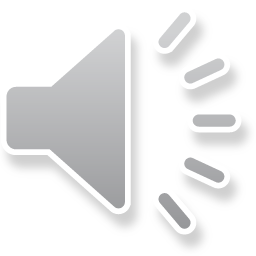 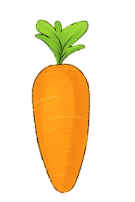 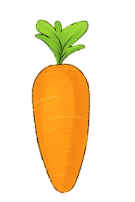 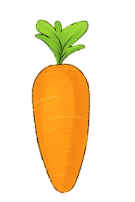 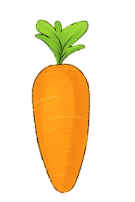 .
Câu 1: Vật phát ra âm trong trường hợp nào dưới đây
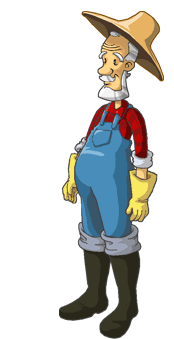 A
A  Khi làm vật dao động
B. Khi uốn cong vật
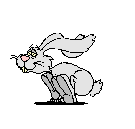 C. Khi kéo căng vật
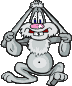 D. Khi nén vật
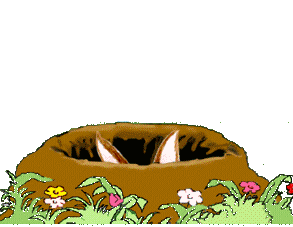 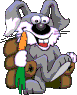 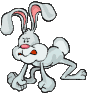 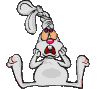 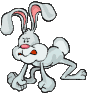 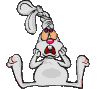 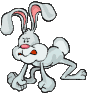 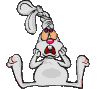 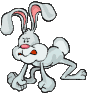 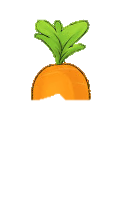 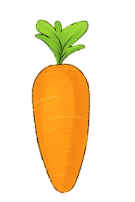 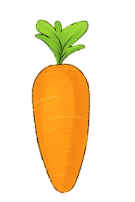 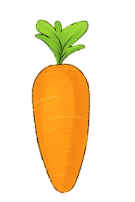 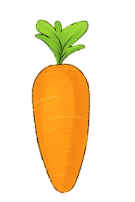 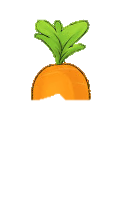 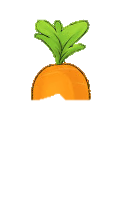 A                   B                   C                   D
.
Câu 2: Nguồn âm là?
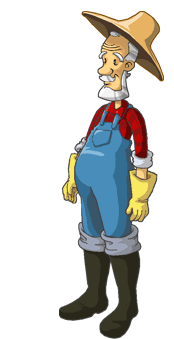 A
A  Các vật dao động phát ra âm
B. Các vật chuyển động phát ra âm
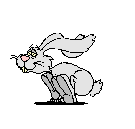 C. Vật có dòng điện chạy qua
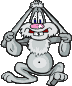 D. Vật phát sáng
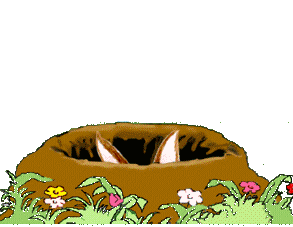 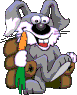 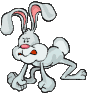 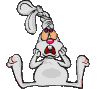 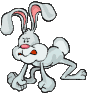 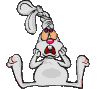 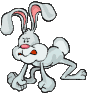 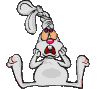 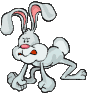 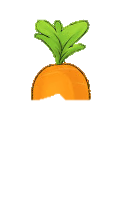 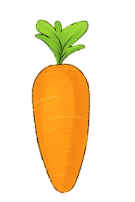 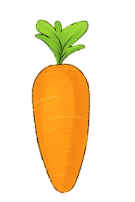 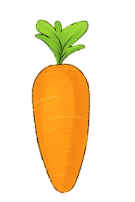 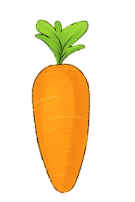 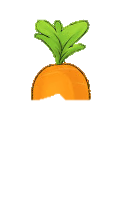 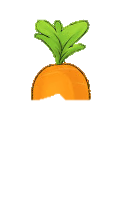 A                   B                   C                   D
Câu 3: Các dao động từ nguồn âm lan truyền trong môi trường gọi là?
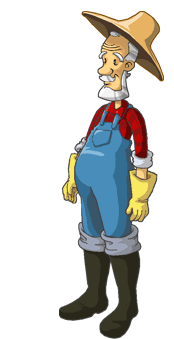 A. Âm thanh
B
B.  Sóng âm
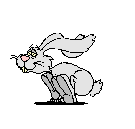 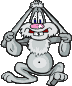 C.  Dao động
D. Chuyển động
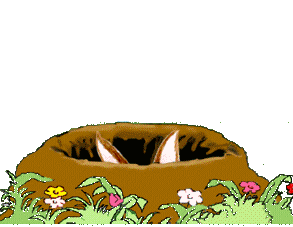 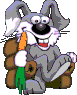 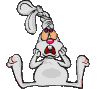 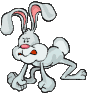 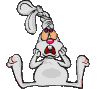 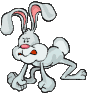 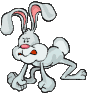 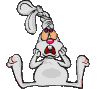 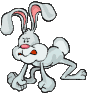 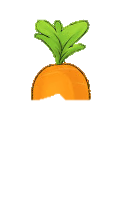 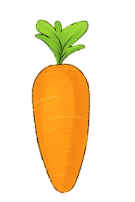 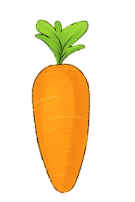 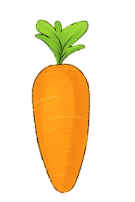 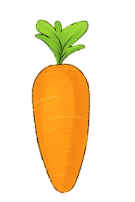 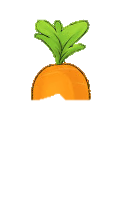 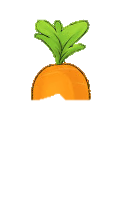 A                       B                            C                          D
Câu 4: Khi bác bảo vệ gõ trống, tai ta nghe thấy tiếng trống. Vật nào đã phát ra âm đó?
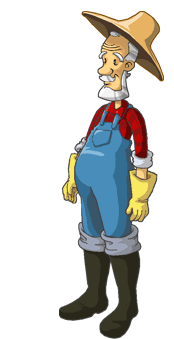 A. Tay bác bảo vệ
B. Dùi trống
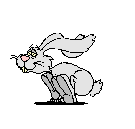 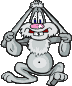 C. Không khí xung quanh trống
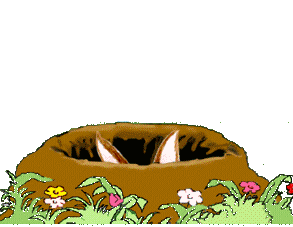 D . Mặt trống
D
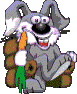 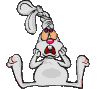 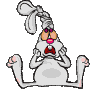 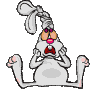 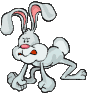 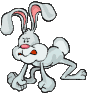 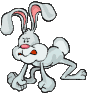 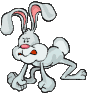 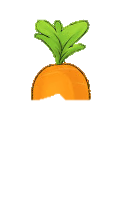 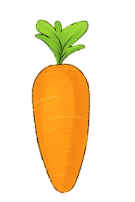 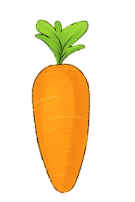 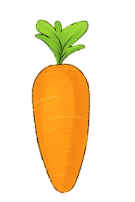 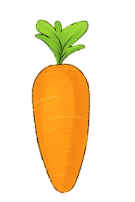 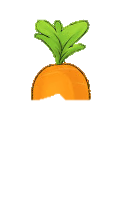 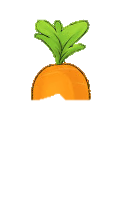 A                   B                   C                   D
.
Câu 5: sóng âm truyền được trong các môi trường.
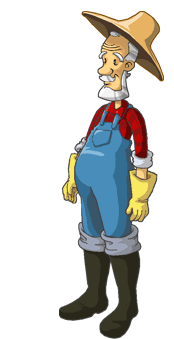 A
A   Rắn, lỏng ,khí
B : Lỏng, rắn ,chân không
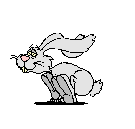 C : Khí, chân không
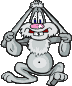 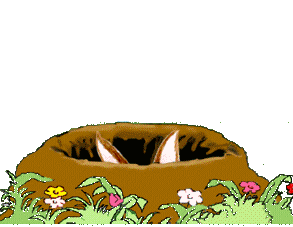 D : Rắn, chân không
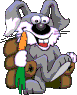 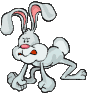 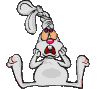 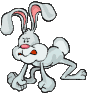 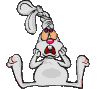 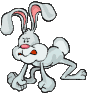 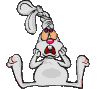 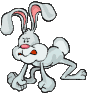 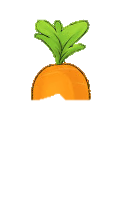 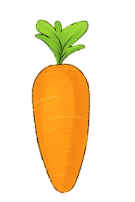 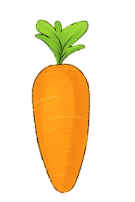 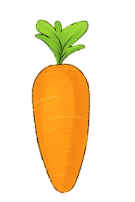 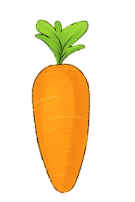 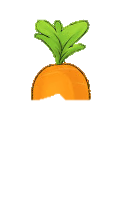 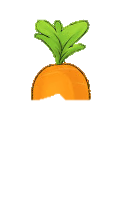 A                   B                   C                   D
Fa
Sol
La
Si
Đố
Đồ
Rê
Mi
BÀI 13:
ĐỘ TO VÀ ĐỘ CAO 
CỦA ÂM (3 TIẾT)
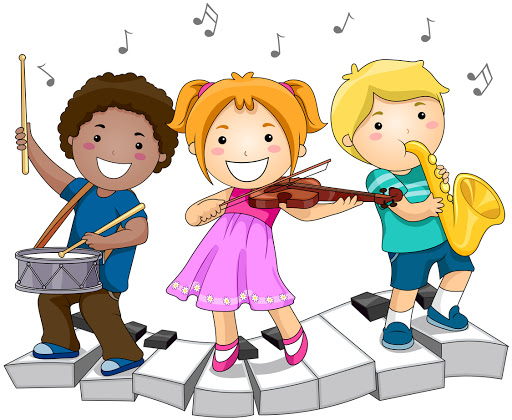 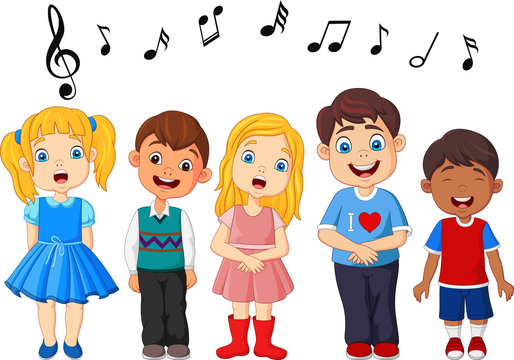 Phiếu 1: Đánh giá cá nhân (HS tự đánh giá)
Mức 3: 10 điểm
Mức 2: 8 điểm                          Tổng điểm: …../30 điểm
Mức 1: 5 điểm
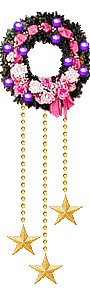 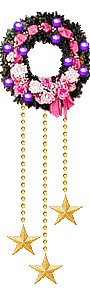 NỘI DUNG
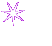 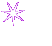 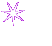 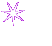 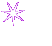 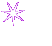 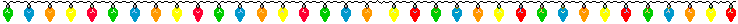 * Tìm hiểu về biên độ dao động:
B
A
Độ lệch lớn nhất
* Tìm hiểu về biên độ dao động:
Vị trí cao nhất
Độ lệch lớn nhất
Vị trí cân bằng
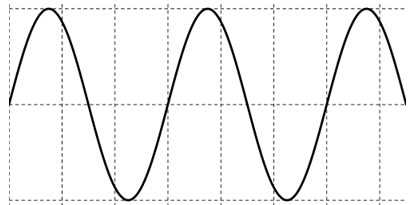 Hình 13.2: Đồ thị dao động âm hiển thị trên màn hình dao động kí.
* Tìm hiểu về biên độ dao động:
Biên độ dao động
Vị trí cao nhất
Độ lệch lớn nhất
Vị trí cân bằng
Biên độ dao động
Độ lệch lớn nhất
Đỉnh
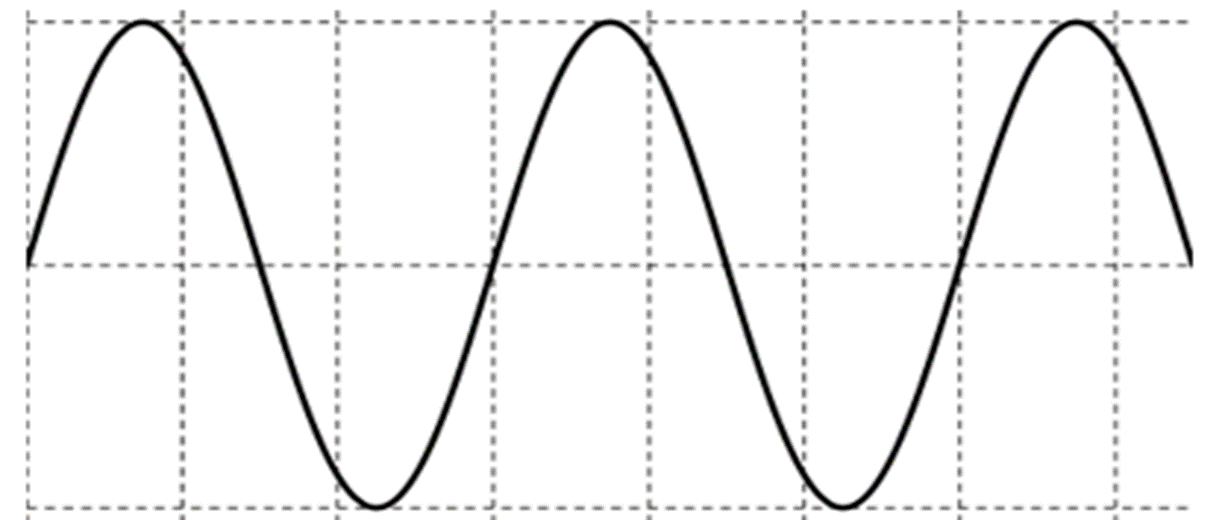 B
A
Độ lệch lớn nhất
Đồ thị dao động âm hiển thị trên màn hình dao động kí.
Biên độ dao động
* Tìm hiểu mối quan hệ giữa độ to của âm với biên độ âm
Chia lớp thành 4 nhóm
TN1: Gảy thước thép
TN2: Gảy dây chun
TN3: Kéo mặt cốc cao su
TN4: Gõ âm thoa
Mục đích thí nghiệm: Tạo âm to âm nhỏ và tìm mối liên hệ giữa độ to của âm với biên độ âm.
Phiếu học tập
Kết luận :
- Âm nghe được càng ........ khi biên độ âm càng ........
- Âm nghe được càng ........ khi biên độ âm càng .. ....
Phiếu 2: Đánh giá kĩ năng thực hành thí nhiệm của nhóm
Các mức độ của thang đo từ 1 đến 4
- Mức 4 (Tốt) : Làm đúng và thành thạo
- Mức 3 (Khá): Đã biết làm nhưng còn hơi chậm
- Mức 2 (TB)  : Đã làm nhưng còn lúng túng, sai sót
- Mức 1 ( Yếu): Chưa làm được
Phiếu học tập
Kết luận:
- Âm nghe được càng ...to..... khi biên độ âm càng ....lớn....
- Âm nghe được càng ....nhỏ.... khi biên độ âm càng .. nhỏ....
Thí nghiệm 5: Quan sát đồ thị dao động âm của âm thoa bằng dao động kí
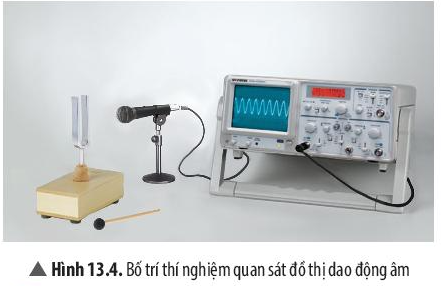 Biên độ dao động hiển thị trên màn hình tỉ lệ với biên độ dao động của sóng âm mà micro nhận được
Khi âm thoa chưa hoạt động, không phát ra âm
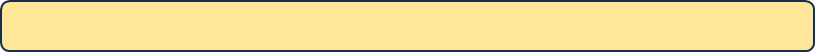 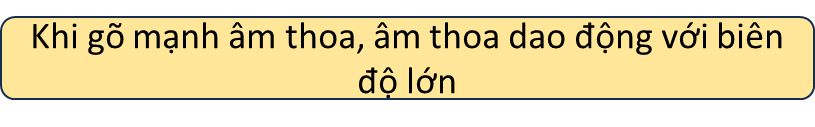 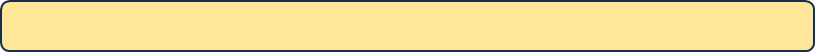 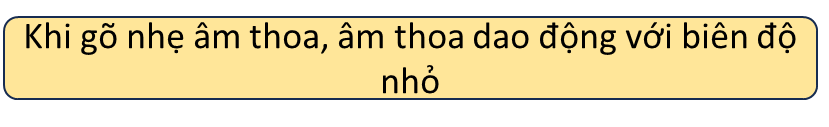 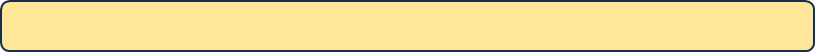 Tại sao khi hét to, kéo dài ta thường bị đau họng, giọng nói khàn và nhỏ đi?
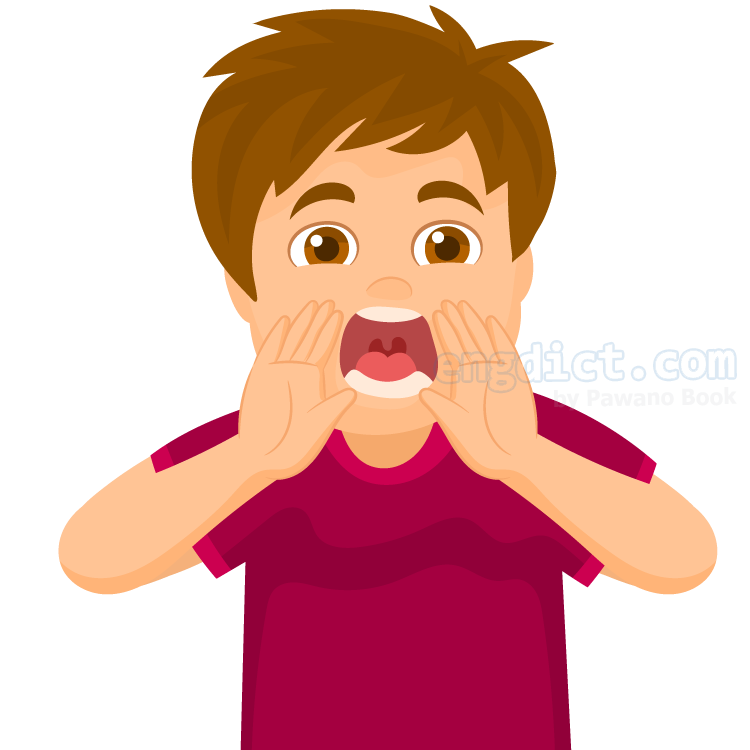 Khi hét to, kéo dài, các dây thanh quản phải dao động với biên độ lớn trong thời gian dài dẫn đến bị tổn thương, vì thế ta thường bị đau họng, giọng nói khàn và nhỏ đi. 
Để phòng ngừa viêm thanh quản ta nên tránh la hét, nói nhiều và to trong tgian quá dài.
LUYỆN TẬP
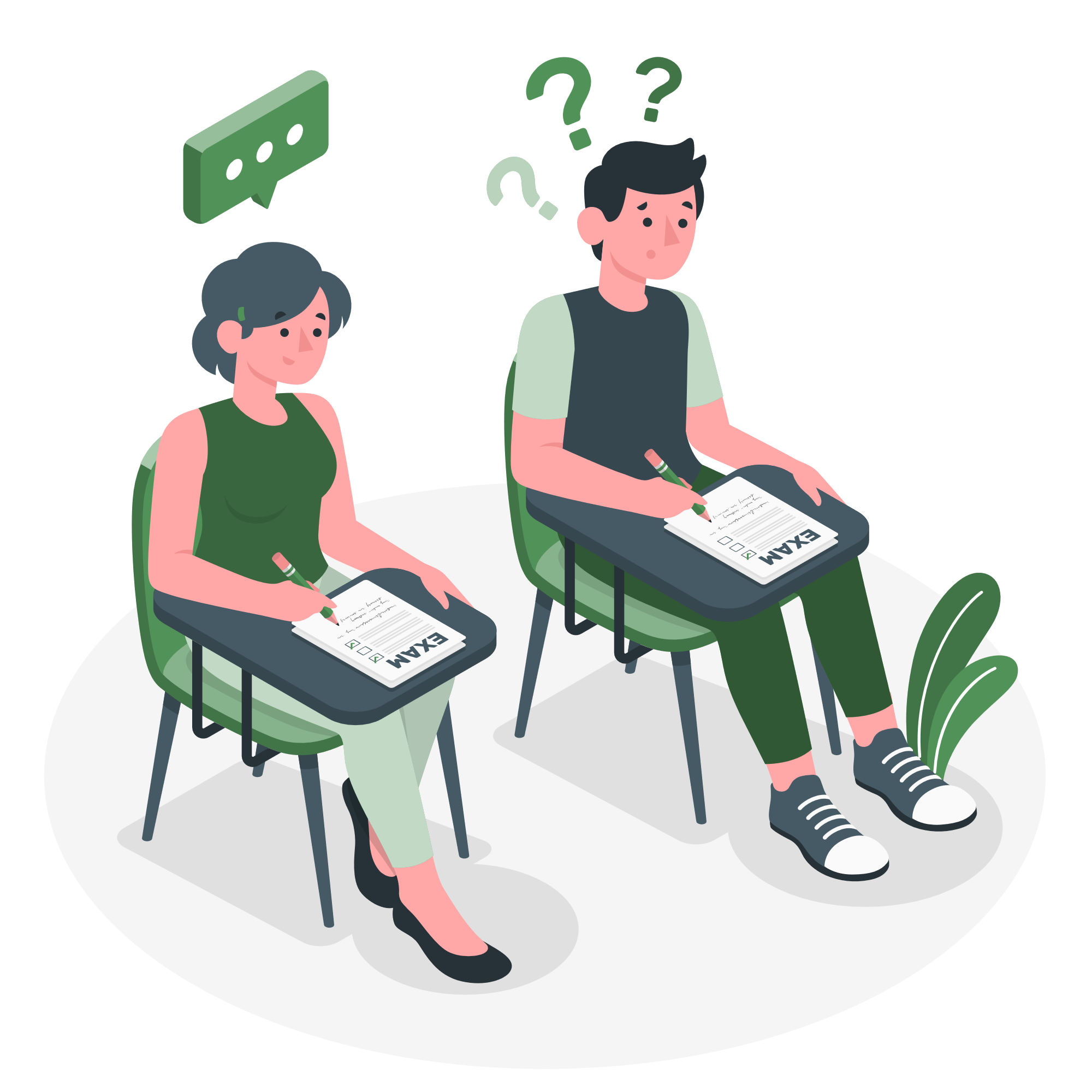 Câu 1: Âm do một vật phát ra càng nhỏ khi:
A
B
D
C
C
Vật dao động càng chậm
Vật dao động càng mạnh
Biên độ dao động càng nhỏ
Vật không dao động
Câu 2: Chọn phương án điền từ thích hợp:
Vật dao động lệch khỏi vị trí cân bằng càng nhiều, biên độ dao động càng …(1)…, âm phát ra càng …(2)…
A
B
C
D
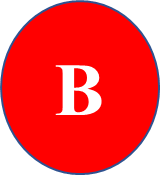 (1) bé,
(2) to
(1) lớn, (2) cao
(1) bé, (2) nhỏ
(1) lớn, (2) to
Câu 3: Khi sợi dây của 2 hình a và b dao động. Âm thanh phát ra từ sợi dây của hình nào nghe to hơn?
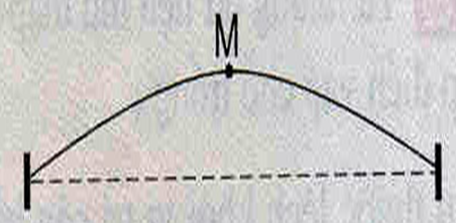 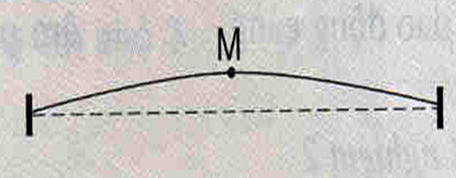 a
b
A
B
C
D
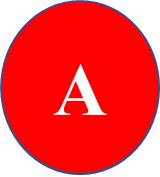 2 sợi dây phát ra âm như nhau
2 sợi dây không phát ra âm
Sợi dây hình b
Sợi đây hình a
Câu 4: Hình dưới đây là đồ thị dao động âm của một sóng âm trên màn hình dao động kí. Độ dài của đoạn nào mô tả biên độ âm?
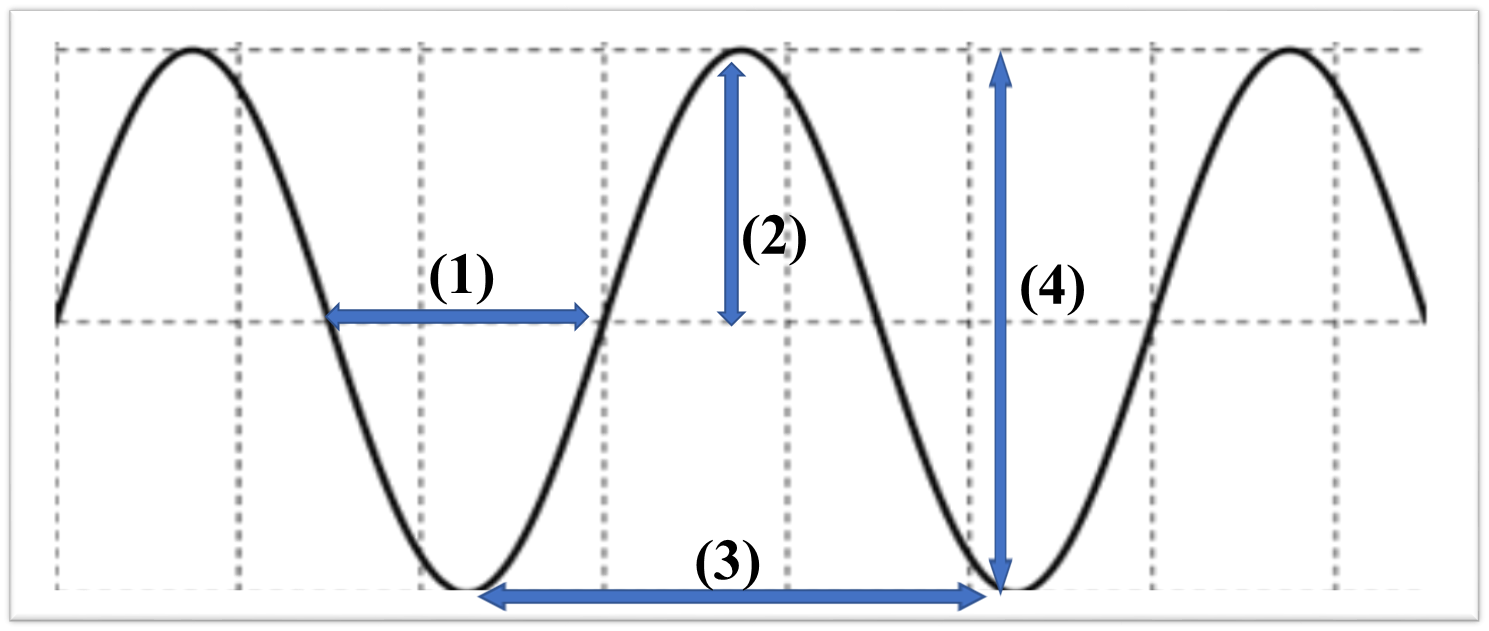 A
B
C
D
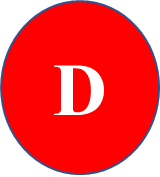 (3)
(4)
(1)
(2)
Câu 5: Người nghệ sĩ chơi đàn muốm âm thanh dây đàn nghe to hơn cần làm gì?
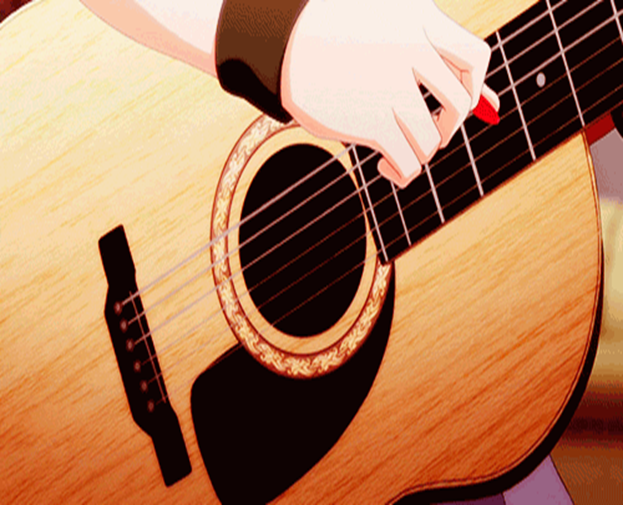 A
B
C
D
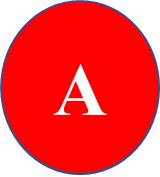 Giữ nguyên dây đàn
Gảy mạnh dây đàn
Dừng lại không chơi đàn.
Gảy nhẹ dây đàn
Tổng Kết
Biên độ dao động là độ lệch lớn nhất của vật dao động so với vị trí cân bằng của nó của nó.
Biên độ dao động lớn
Vật dao động
Âm phát ra to
Biên độ dao động nhỏ
Mạnh
Âm phát ra nhỏ
Yếu
Phiếu 2: Đánh giá kĩ năng thực hành thí nhiệm của nhóm
Các mức độ của thang đo từ 1 đến 4
- Mức 4 (Tốt) : Làm đúng và thành thạo
- Mức 3 (Khá): Đã biết làm nhưng còn hơi chậm
- Mức 2 (TB)  : Đã làm nhưng còn lúng túng, sai sót
- Mức 1 ( Yếu): Chưa làm được